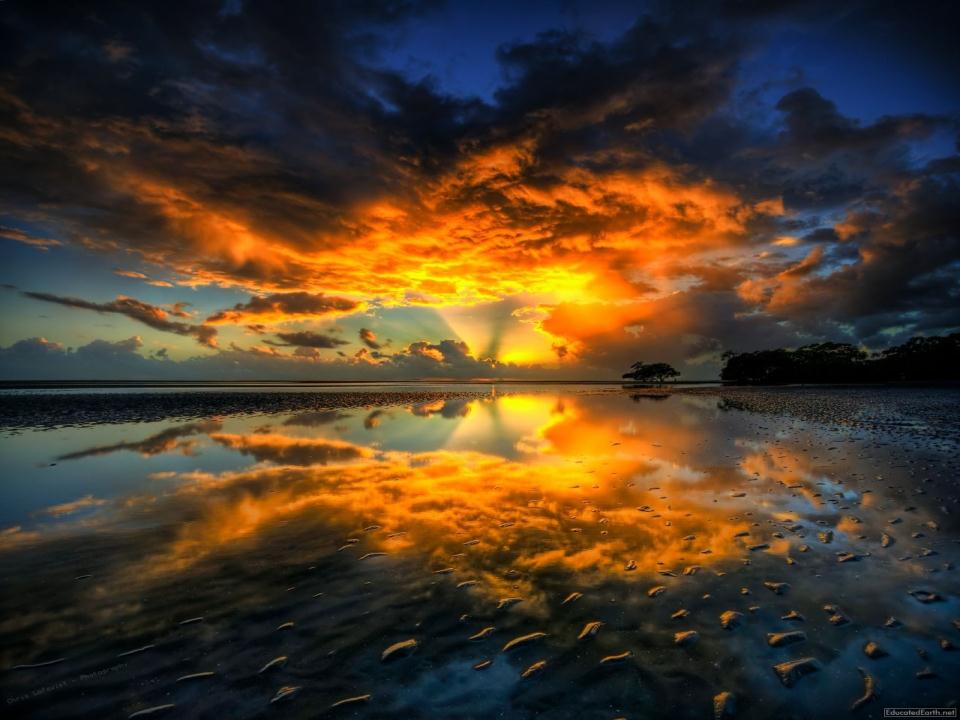 Sacred Manhood and Male Rites of Passage: From Trauma to Healing
Culturally Rooted, Trauma Informed, Healing Centered Teachings
Jerry Tello 
The National Compadres Network
Recapturing and Reclaiming our True SpiritCirculo de Hombres - 1988 Men’s Retreat
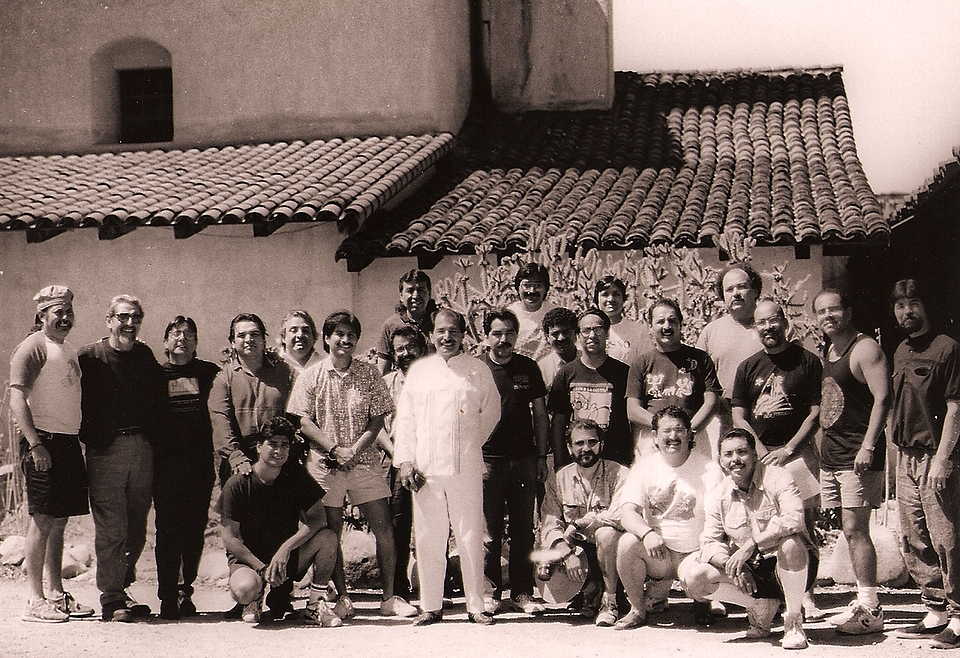 All families want to raise healthy children, including boys, to grow up to be healthy, successful, respectful members of their family and community.
For immigrant, indigenous and Boys of color, historical trauma, present day racism and systems inequities cause additional challenges.
Jerry Tello, La Cultura Cura/NCN
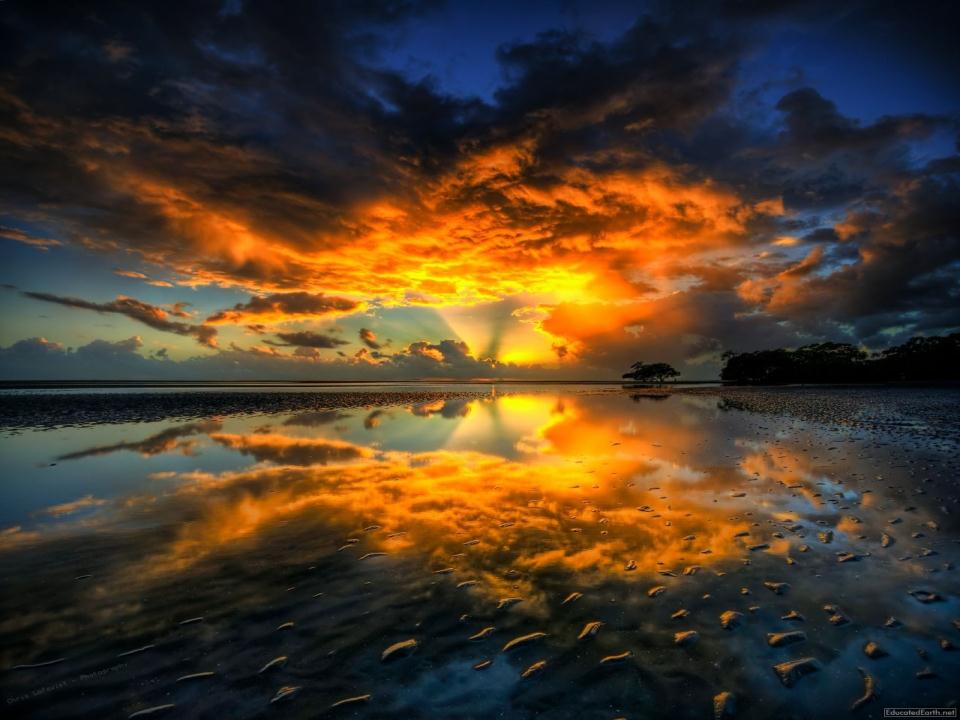 For many Men and Boys we must recognizes thatthey Carry their Ancestors Burdens, Trauma and their Tears
The Bridge – El Puente
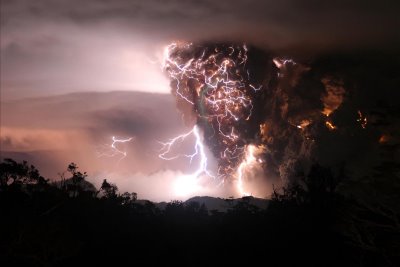 Internalized OppressionThe result being that Young and older men being Stuck on the bridge of lifeDISCONNECTED from their True honorableValues resulting in them adopting  oppressive, patriarchal ways of surviving
COLONIZATION 	Spirit Break Process
Jerry Tello, La Cultura Cura/NCN
Mental Health Issues
Jerry Tello, La Cultura Cura/NCN
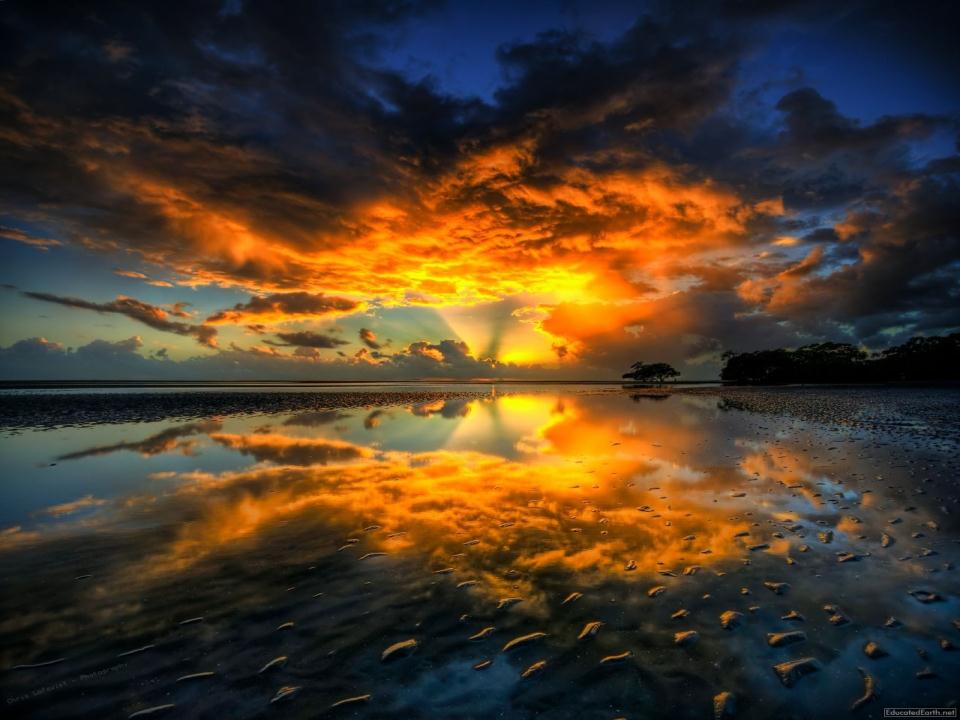 So Rites of Passage and Healing of boys and men requires regrounding them in teachings of SACRED MANHOOD and guiding them to shed and decolonize the wounded ways.
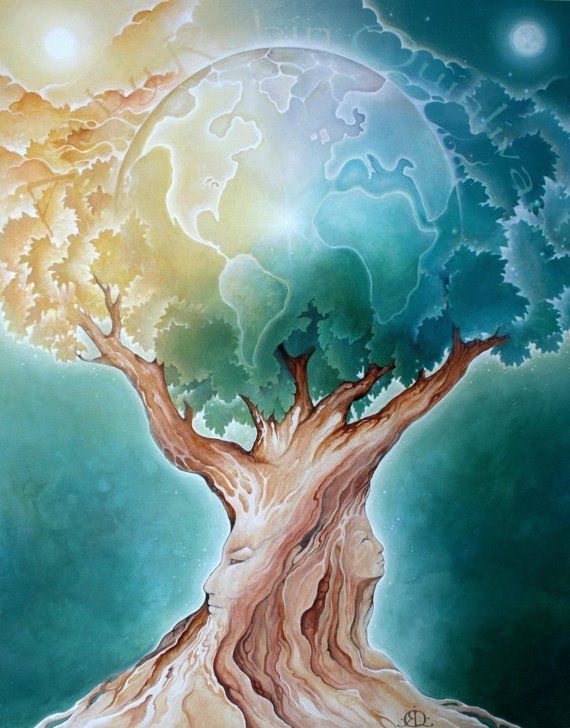 Systemic InequityCulturally Based Health and Healing is Interconnected to All Our Relations and Experiences. The systems, and it’s service providers  either support or contribute to the healthy development or the imbalance in our lives.
[Speaker Notes: Globe grapjhic]
Benefits include ability to:
Break Cycles of Disconnection
Heal generations of Pain
Rebuild valued traditions
Recover Sacred manhood
When Culture and Healing are at the base of learning Men and Boys DO BETTER
Jerry Tello, La Cultura Cura/NCN
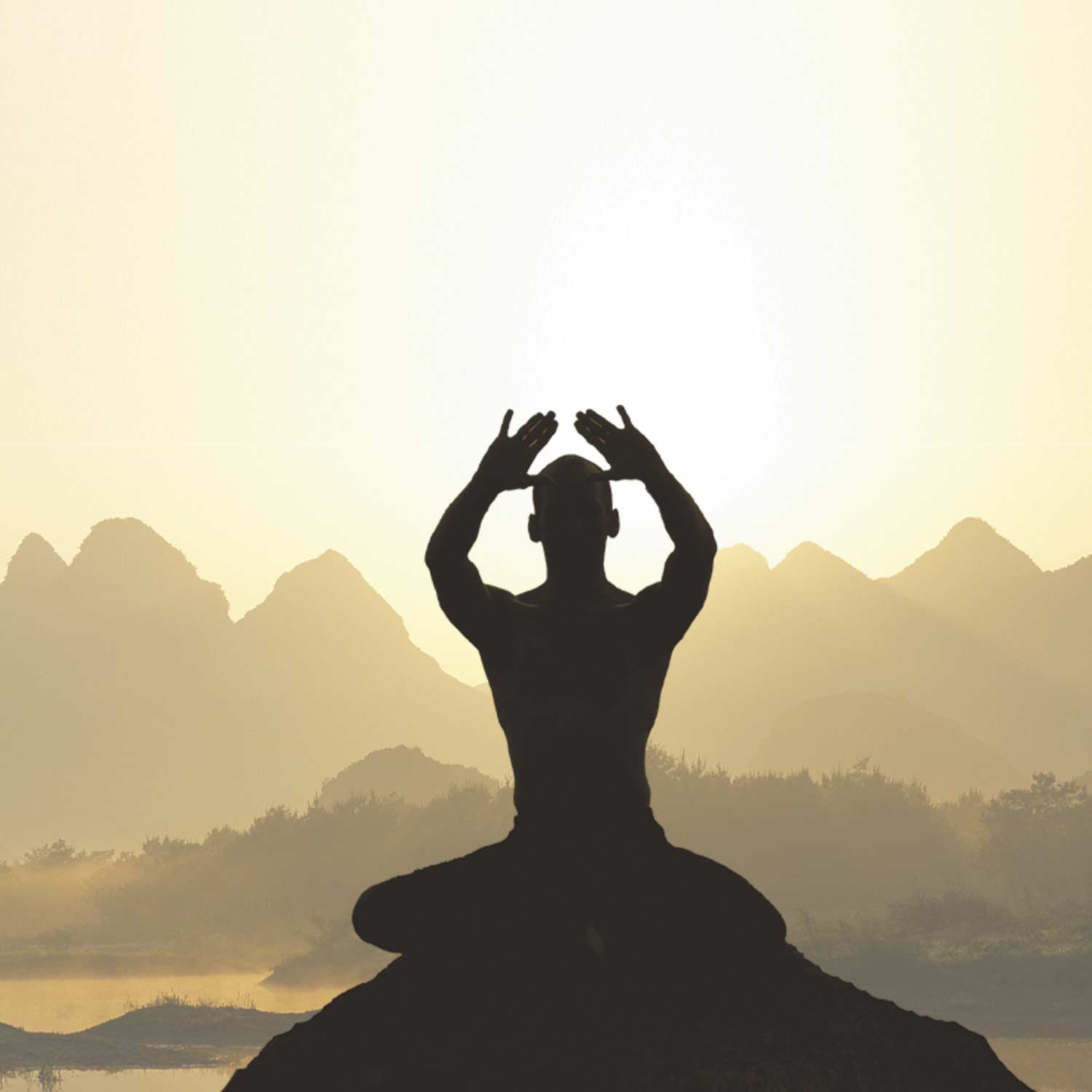 :  Transformational Rites of Passage, Healing and Restoration La Cultura Cura
Jerry Tello, La Cultura Cura/NCN
GROUNDED TeachingS
You are WANTED a Blessing (DIGNITY)
You have a SACRED PURPOSE (RESPECT)
You have culturally based  teachings/values), and family, community  TEACHERS (Rites of Passage) to guide you (TRUST)
You have SAFE, COMPASSIONATE people and SECURE places to learn, heal, grow. (LOVE).
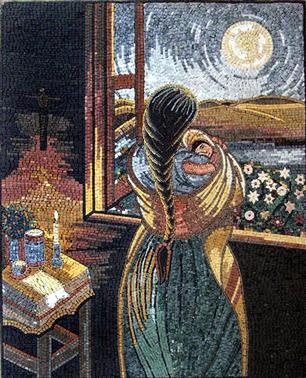 RITES OF PASSAGE
Regrounding in positive  traditions & practices
Healthy rites of passages 
Life Skill Development  
Healing and Transformation
Extended kinship, generational support.
RECLAIMING THE NARRATIVE
True Manhood is grounded in incorporating the 4 dimentions of Manhood ( Masculine, Feminine, Childhood and Elder) and rooted First and Foremost 
in the Respect of Women, Children 
and All Our Relations
EL HOMBRE NOBLE (A Noble Man)
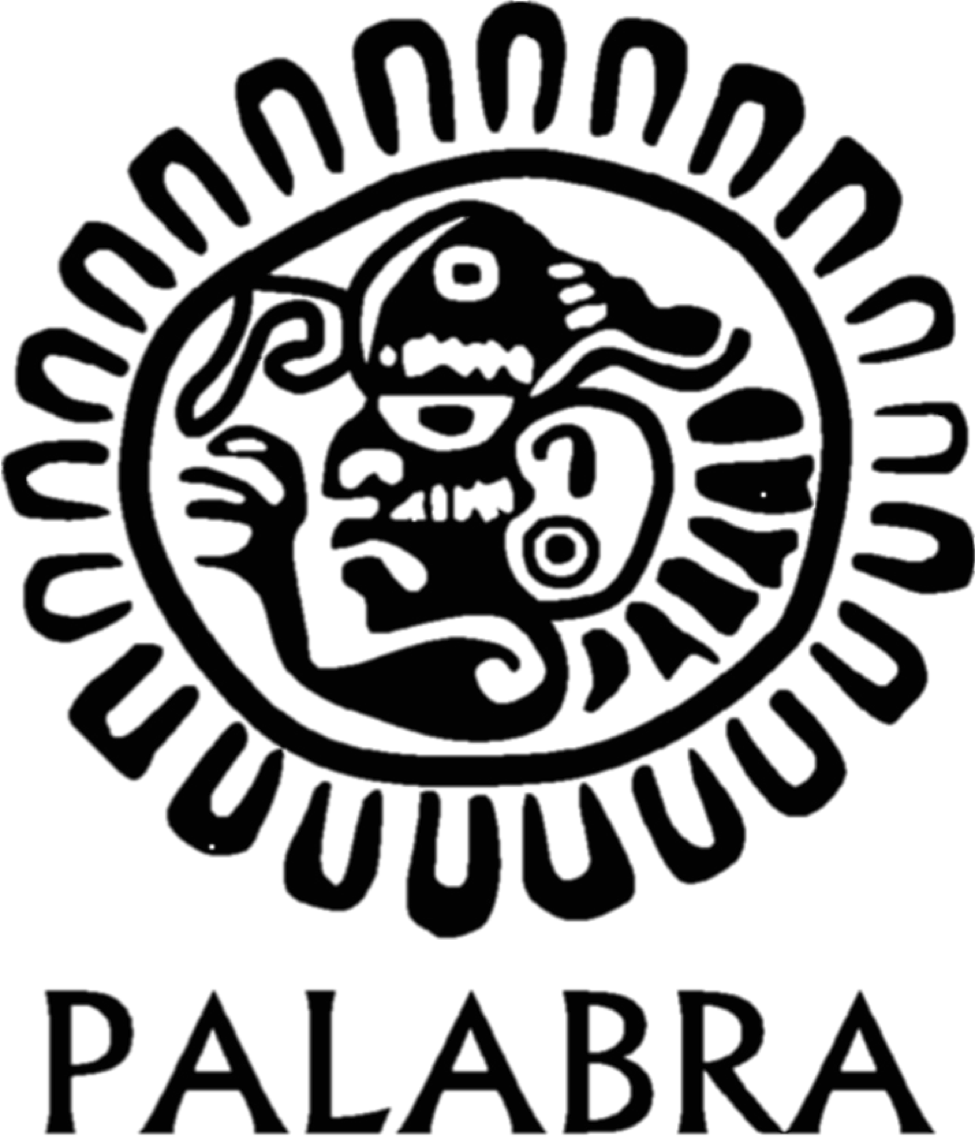 IS A PERSON OF THEIR WORD 
HAS A SENSE OF RESPONSIBILITY FOR THEIR 
    OWN WELL-BEING AND THAT OF OTHERS IN 
    THEIR CIRCLE
REJECTS ANY FORM OF ABUSE; PHYSICAL, EMOTIONAL, MENTAL, OR  SPIRITUAL, TO THEMSELVES OR OTHERS
TAKES TIME TO PRAY AND INCLUDE CEREMONY
    IN THEIR LIFE  
IS SENSATIVE AND UNDERSTANDING 
IS LIKE A MIRROR, REFLECTING SUPPORT AND CLARITY TO ONE ANOTHER 
LIVES THESE VALUES HONESTLY AND WITH LOVE
THE DEFENITION OF  the True MACHO
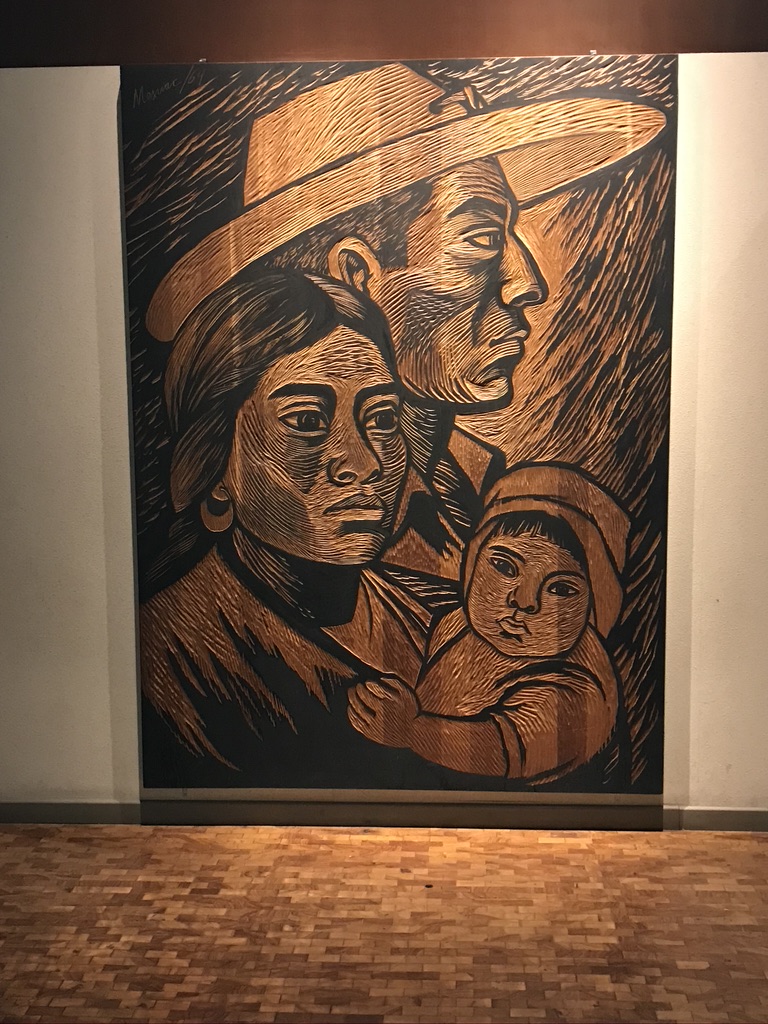 HE WHO IS DIGNIFIED 
HE WHO IS A PROTECTOR 
HE WHO IS RESPONSIBLE 
HE WHO IS NURTURING 
HE WHO IS SPIRITUAL 
HE WHO IS FAITHFUL 
HE WHO IS RESPECTFUL 
HE WHO IS FRIENDLY 
HE WHO IS CARING 
HE WHO IS SENSITIVE 
HE WHO IS TRUSTWORTHY 
HE WHO PROVIDES
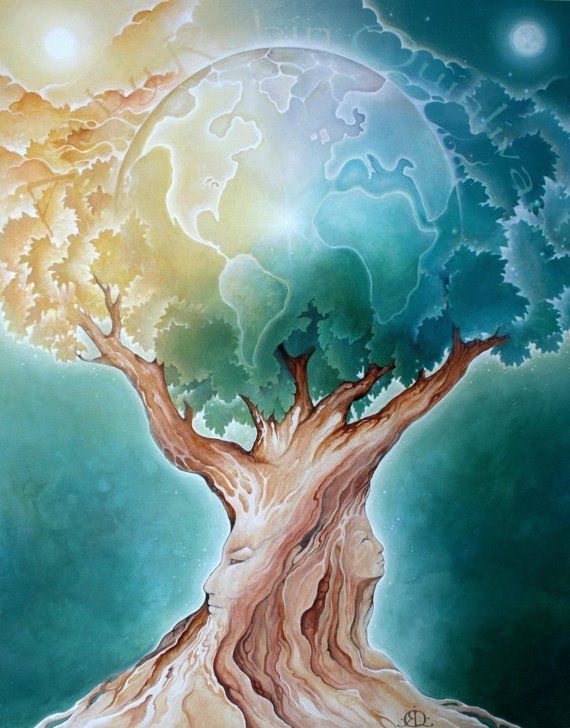 Men’s Extended Kinship Support
You are connected to us and  We  commit to walk with you
[Speaker Notes: Globe grapjhic]
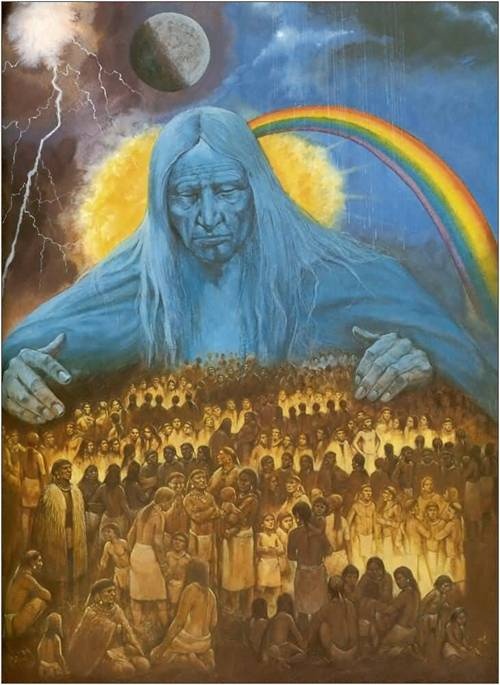 Systems Role …
Develop Policies and procedures that support culturally based positive rites of passage learning.
Fund and support  Culturally based, trauma informed, healing centered curricula and programs for Men.
NCN Training and T.A.
ORG. father/Male Friendly Policy and Program Development
Trauma Informed, Healing centered staff training

Fatherhood, Teen Fatherhood and Rites of Passage
Curricula Training
*Respect and Read Campaign ( DV Prevention and Literacy, Father Engagement efforts
 Generational Kinship and Support Circles
Jerry Tello, La Cultura Cura/NCN
CURRICULUM
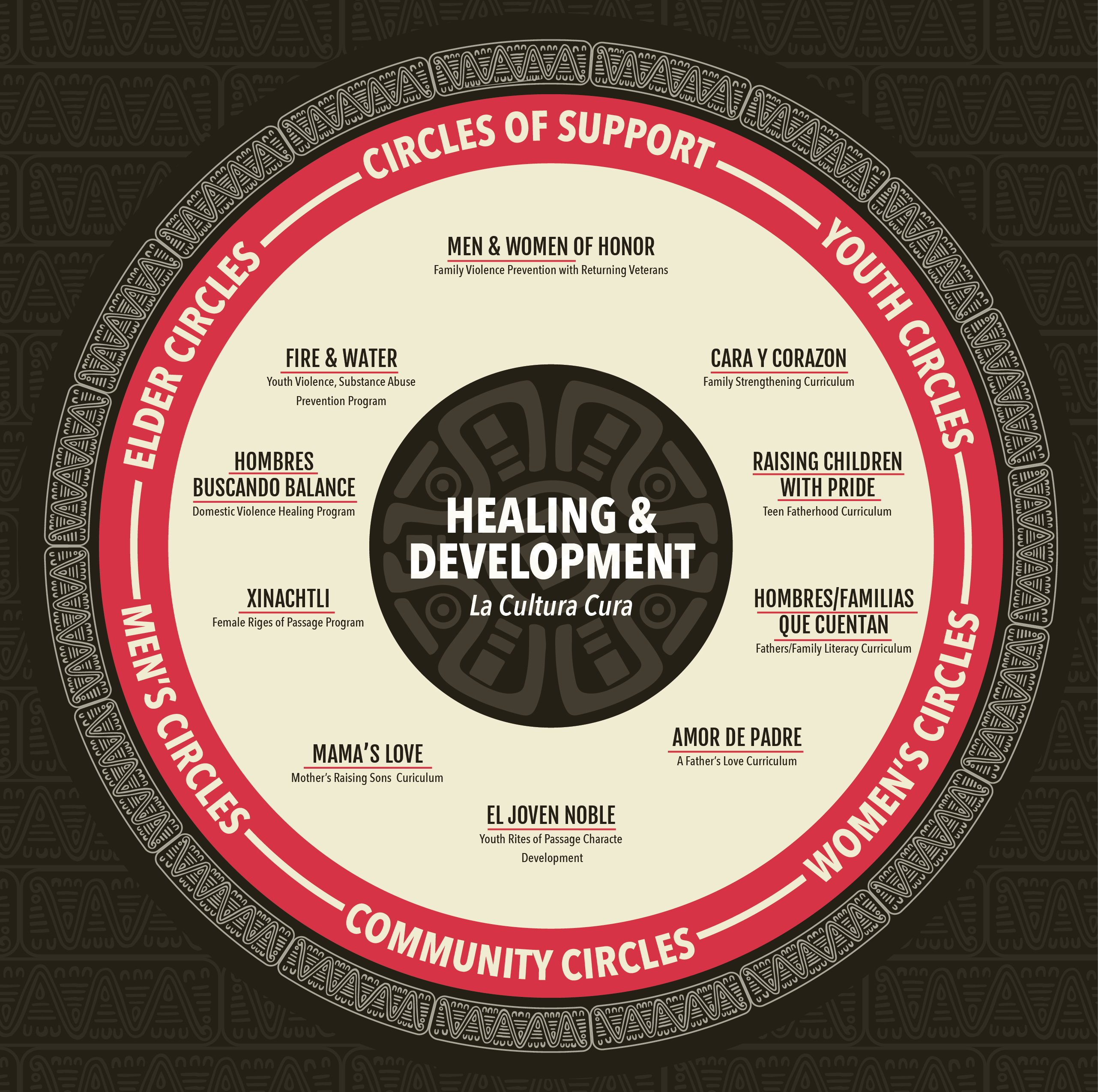 EL Joven Noble 
 - Character Development &    Rites of Passage
Raising Children with PRIDE
     -  Fatherhood 
Hombres Buscando Balance
     -  Domestic Violence Healing 
Circle Keeper
     -  Healing & Support Circles
A PLEDGE  FOR FATHERHOOD & MALE RESPONSIBILITY
YOUTH PLEDGE
      - Be a person that understands that my most prized   possession is the value of my word and through my actions be true to my word.
        - Recognize that my identity as a young person is not about violence or taking advantage of others but of being caring and responsible.
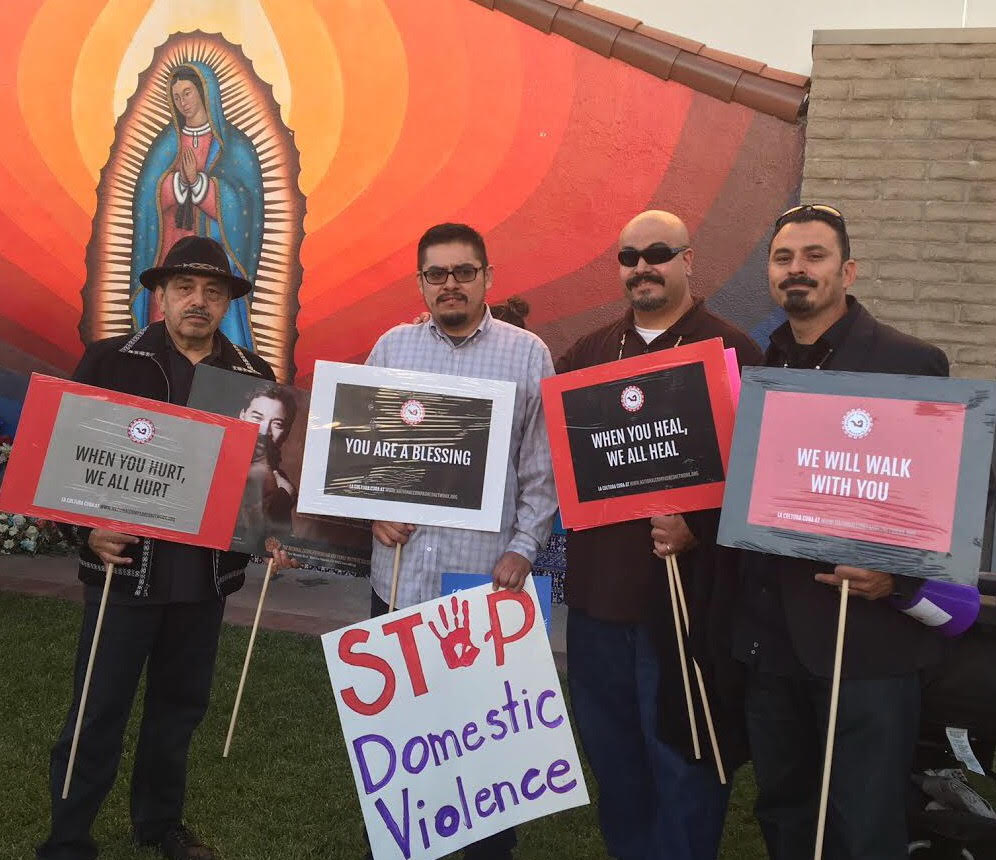 FATHERHOOD PLEDGE
      - Will demonstrate how to speak out against injustice and oppression even when it is more comfortable to be silent.
        -  Be a man that teaches children the value of being true to their word and reflects this value in his interactions with his children and all his relations.
Please follow us and Subscribe
VISIT OUR WEB SITE AT WWW.NATIONALCOMPADRESNETWORK.ORG •
 FOLLOW US ON www.facebook.com , Instagram (@la.cultura.cura), and Twitter (@laculturacura)
•





Listen to us on our HEALING GENERATIONS PODCAST on all major podcast platforms
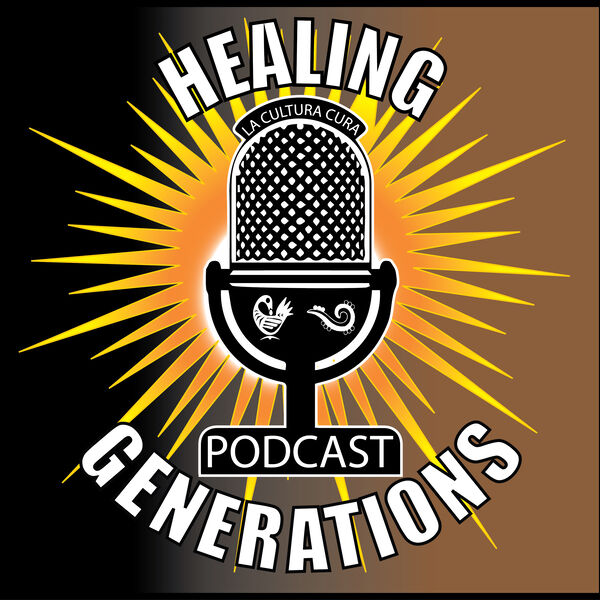 [Speaker Notes: Ozzie will cover]
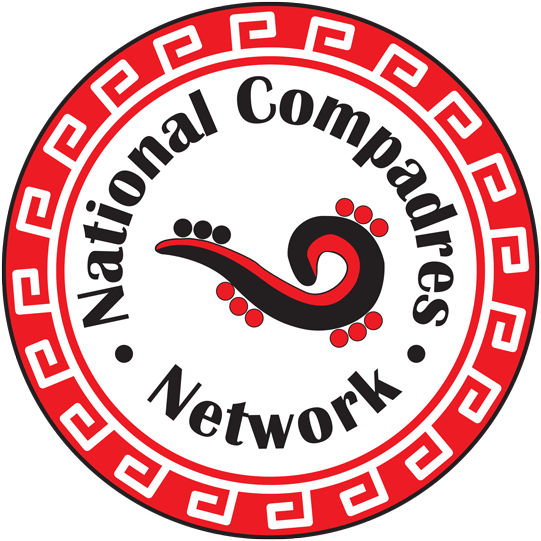 FOR FURTHER INFORMATION, CONTACT

NATIONALCOMPADRESNETWORK.ORG
(408) 484-4191

jerrytello.com
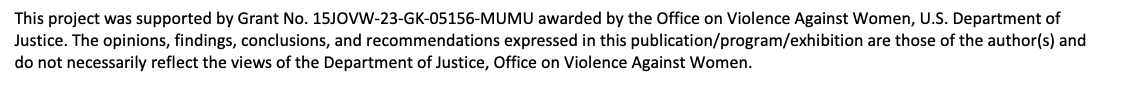